The God Approved Giver
2Tim.2:15 - “Be diligent to present yourself approved to God, as a workman who does not need to be ashamed, accurately handling the Word of Truth”
Jn.4:24 - “God is Spirit and those who worship Him must worship Him in spirit and in Truth”
Gives…
Sacrificially
Cheerfully / willingly
As prospered
Liberally
Purposefully
Secretly
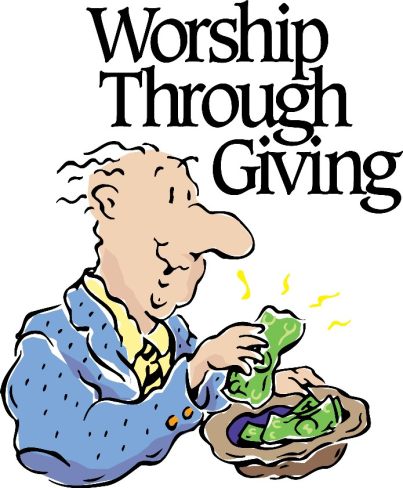 The God Approved Giver
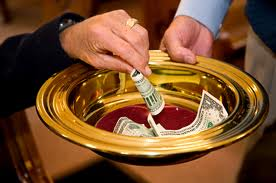 We must not be too concerned with material things
Mt.19:16-26
Col.3:2
The God Approved Giver
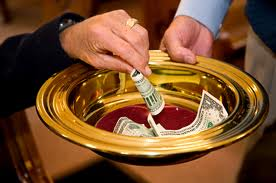 We must be good stewards of our money
1Cor.4:1-2
Js.1:17
1Tim.6:17-18
The God Approved Giver
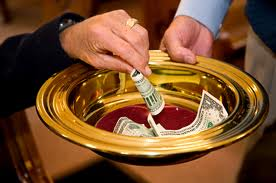 We must be convinced of the worth of the object of our giving
2Cor.8:4
Ex.35:4-9, 20-29;  36:3-7
Support of preachers
Benevolent aid
Bibles
Song books
Class material
Teaching literature
Tracts
Bulletins
Printing tools
Teaching tools
Meeting place & upkeep
Supplies
etc.
The God Approved Giver
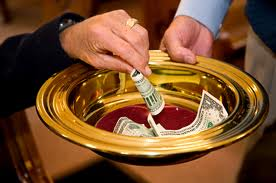 We must feel a personal responsibility to do our share
1Tim.3:15
Rom.12:4-5
Eph.4:16
The God Approved Giver
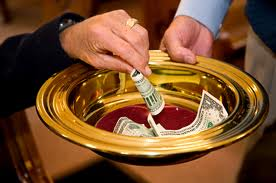 We must truly appreciate our blessings
Jn.3:16
Rom.8:32
Mt.16:26
Brownlow…
	What I saved I lost
	What I spent I used
	What I gave I have
Mt.6:19-21
The God Approved Giver
Bring in our hands what we find in our heart
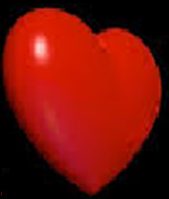 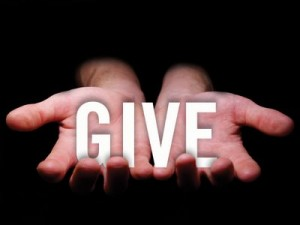 Mt.22:37
Love the Lord your God with all your heart, soul & mind